CHÀO MỪNG CÁC EM ĐẾN VỚI TIẾT 
TOÁN
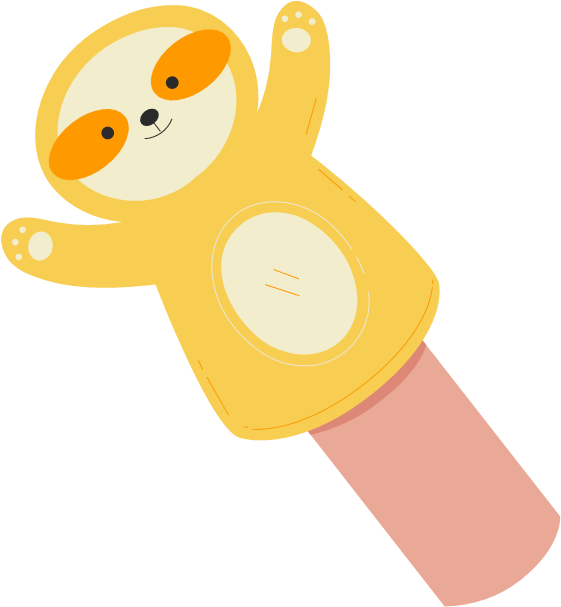 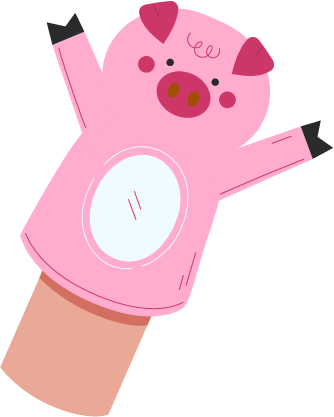 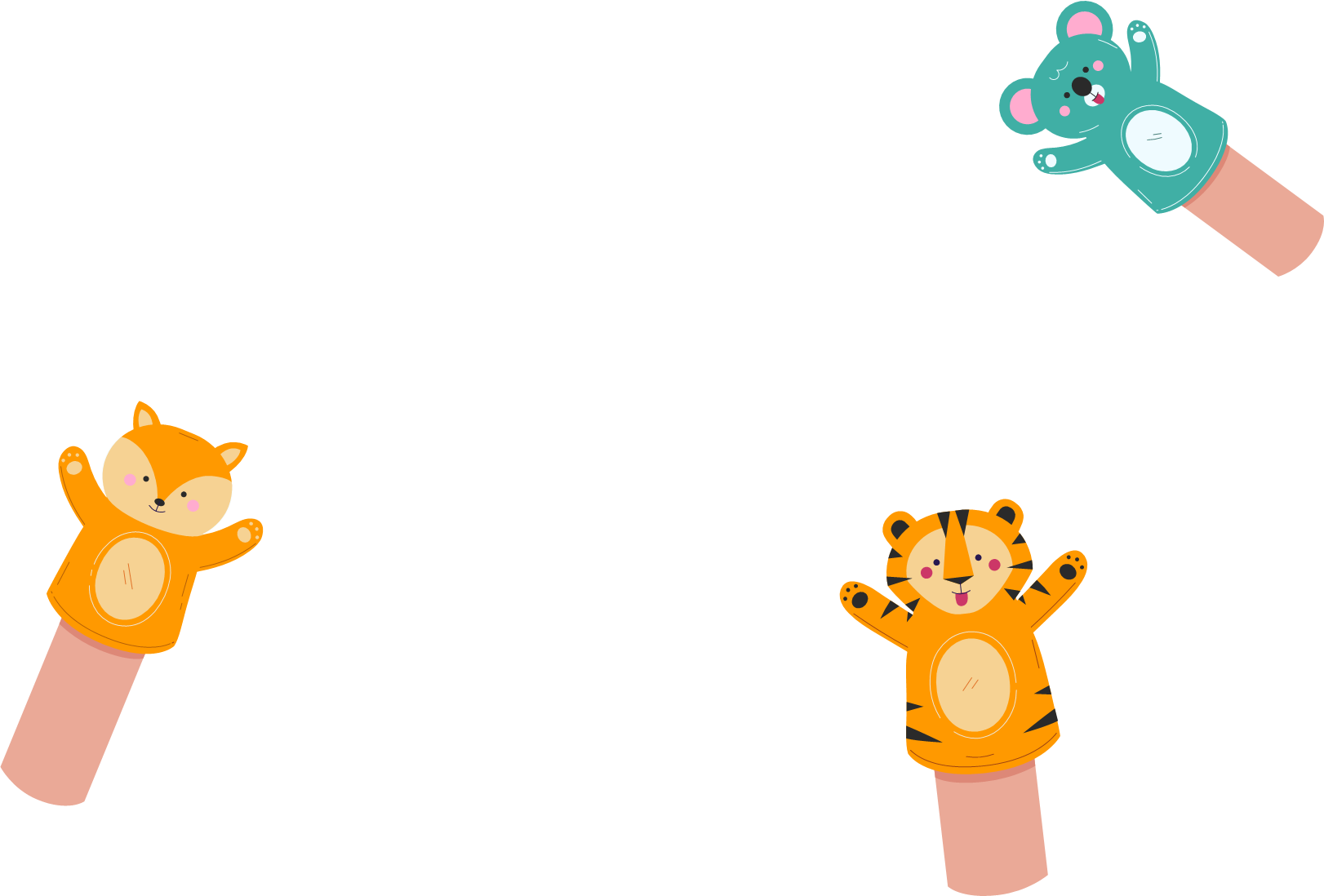 KHỞI
ĐỘNG
Trò chơi
Trò chơi
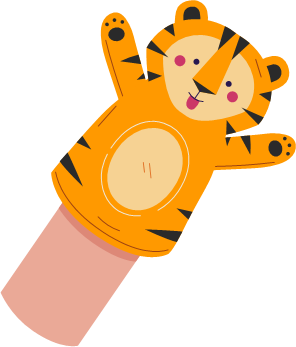 ĐỌC ĐÚNG  NỐI NHANH
ĐỌC ĐÚNG  NỐI NHANH
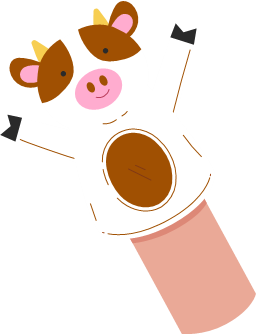 Em hãy nối nhanh các mặt đồng hồ chỉ cùng giờ trong ngày.
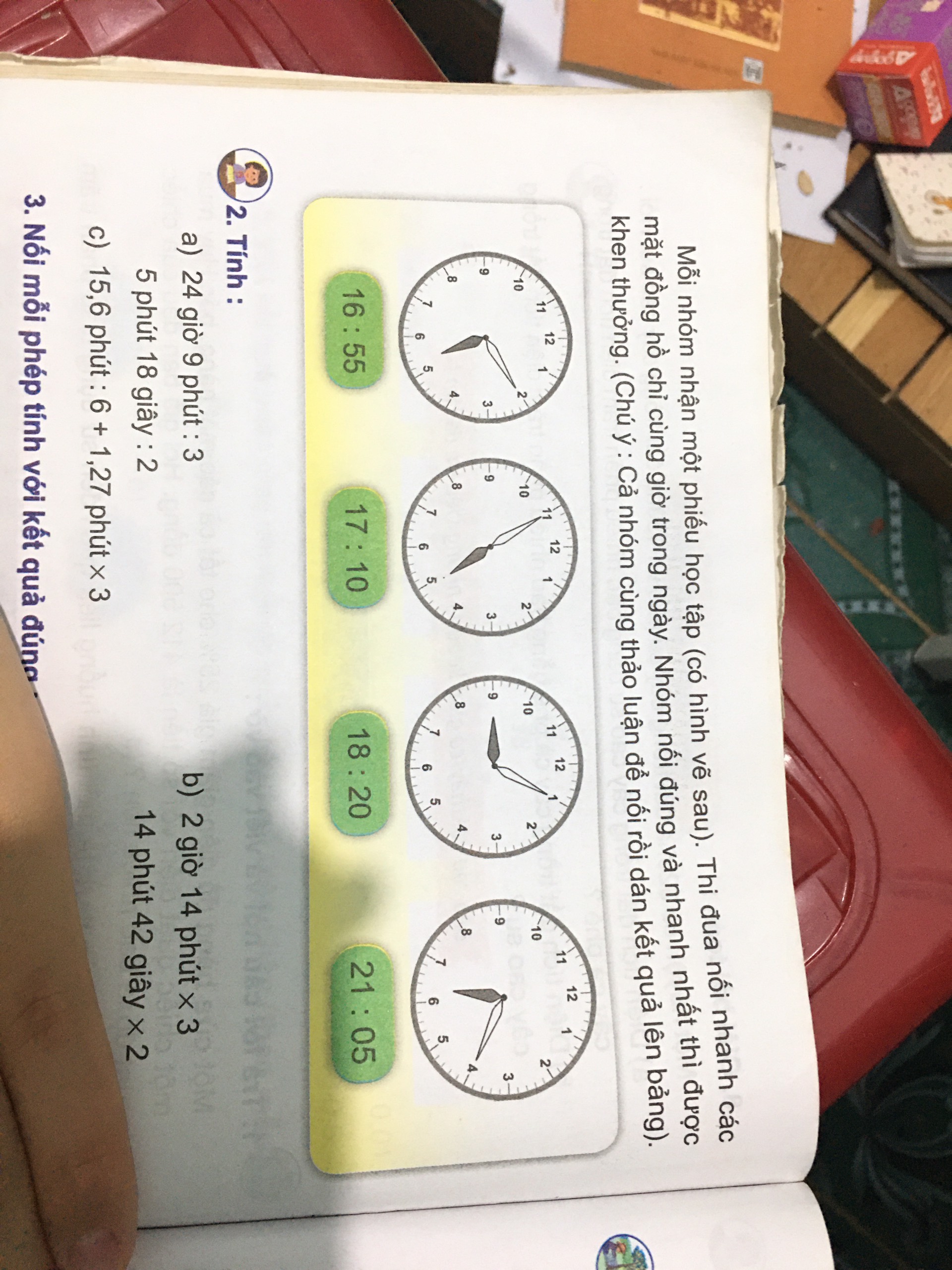 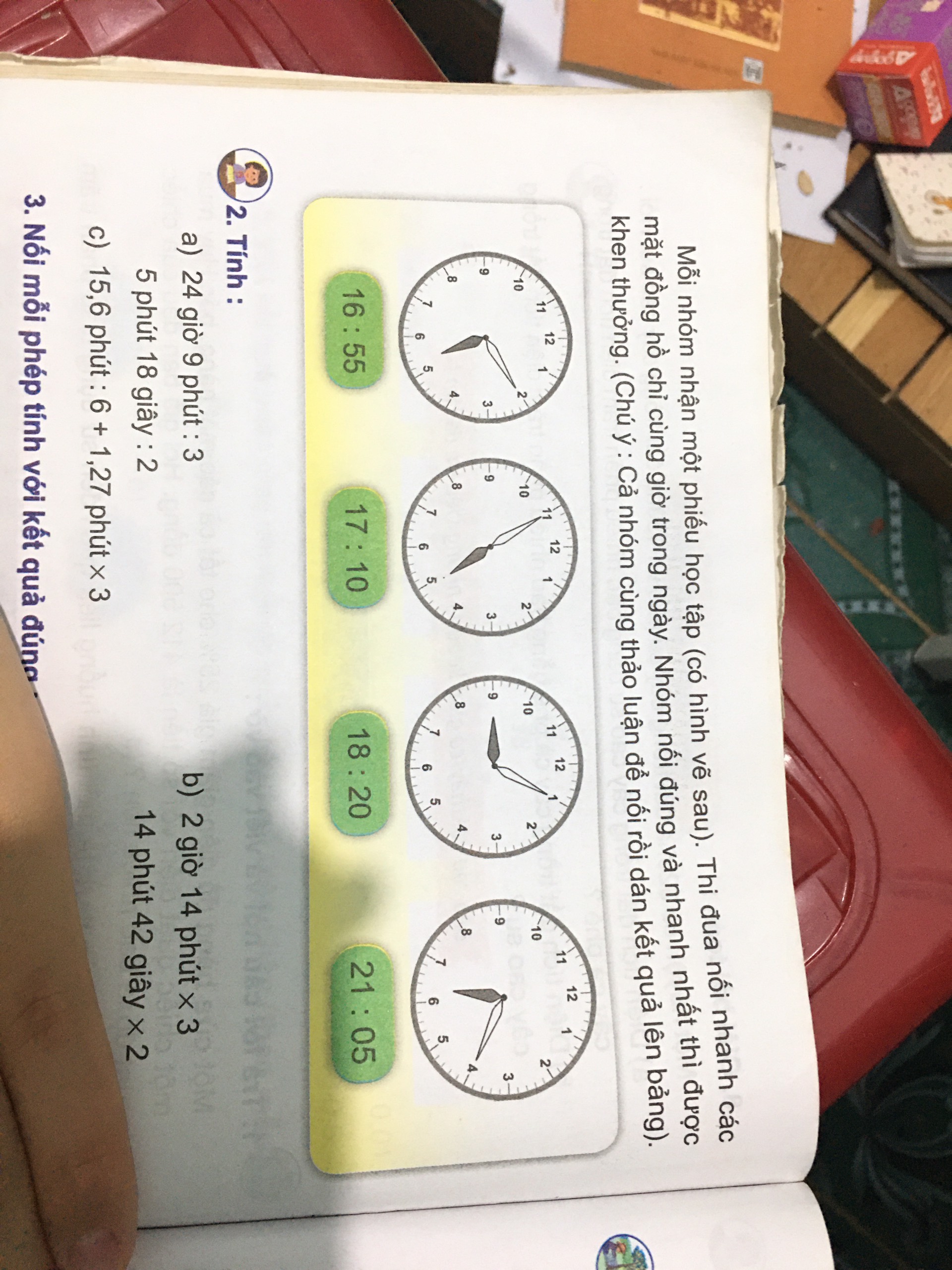 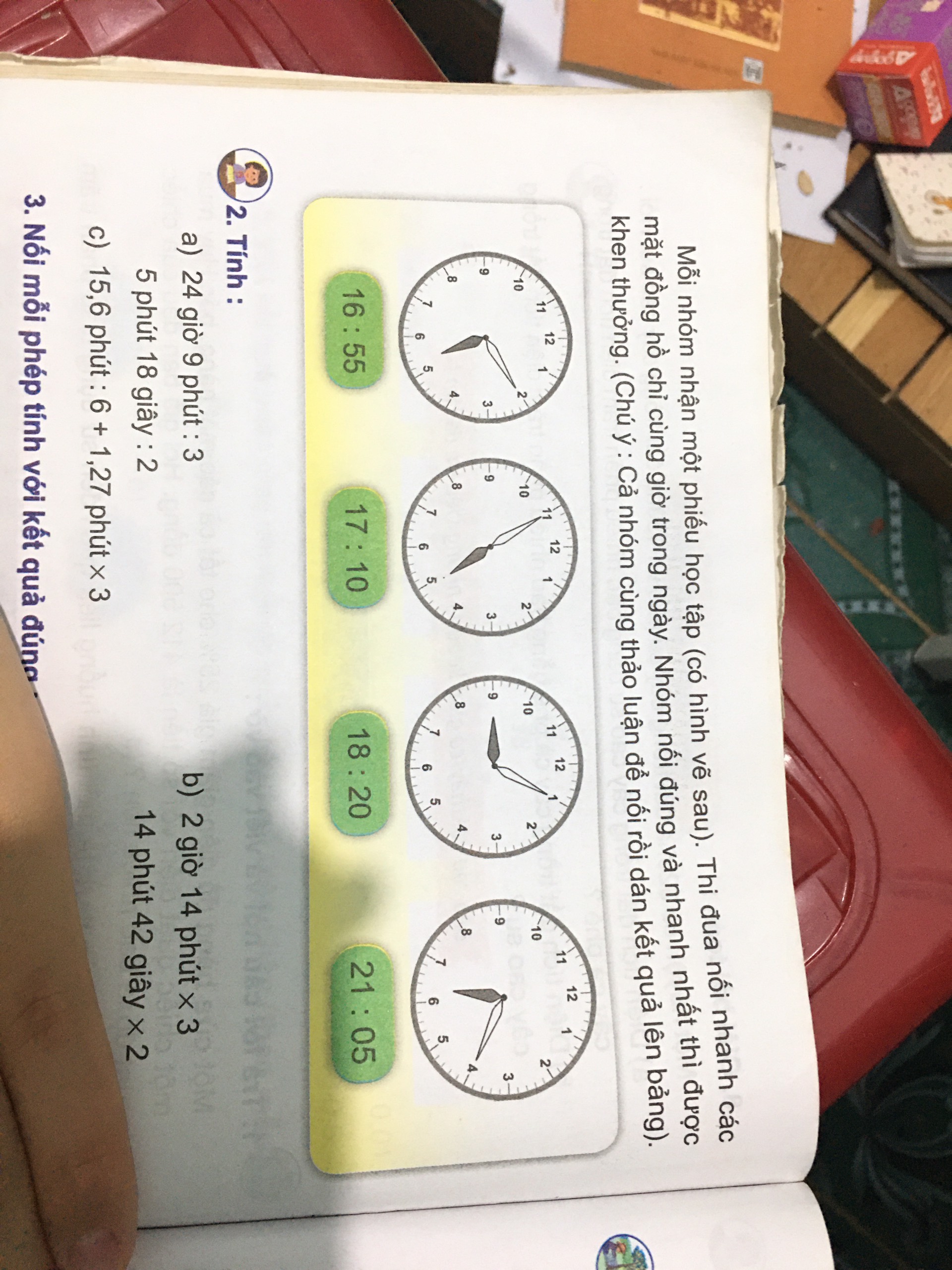 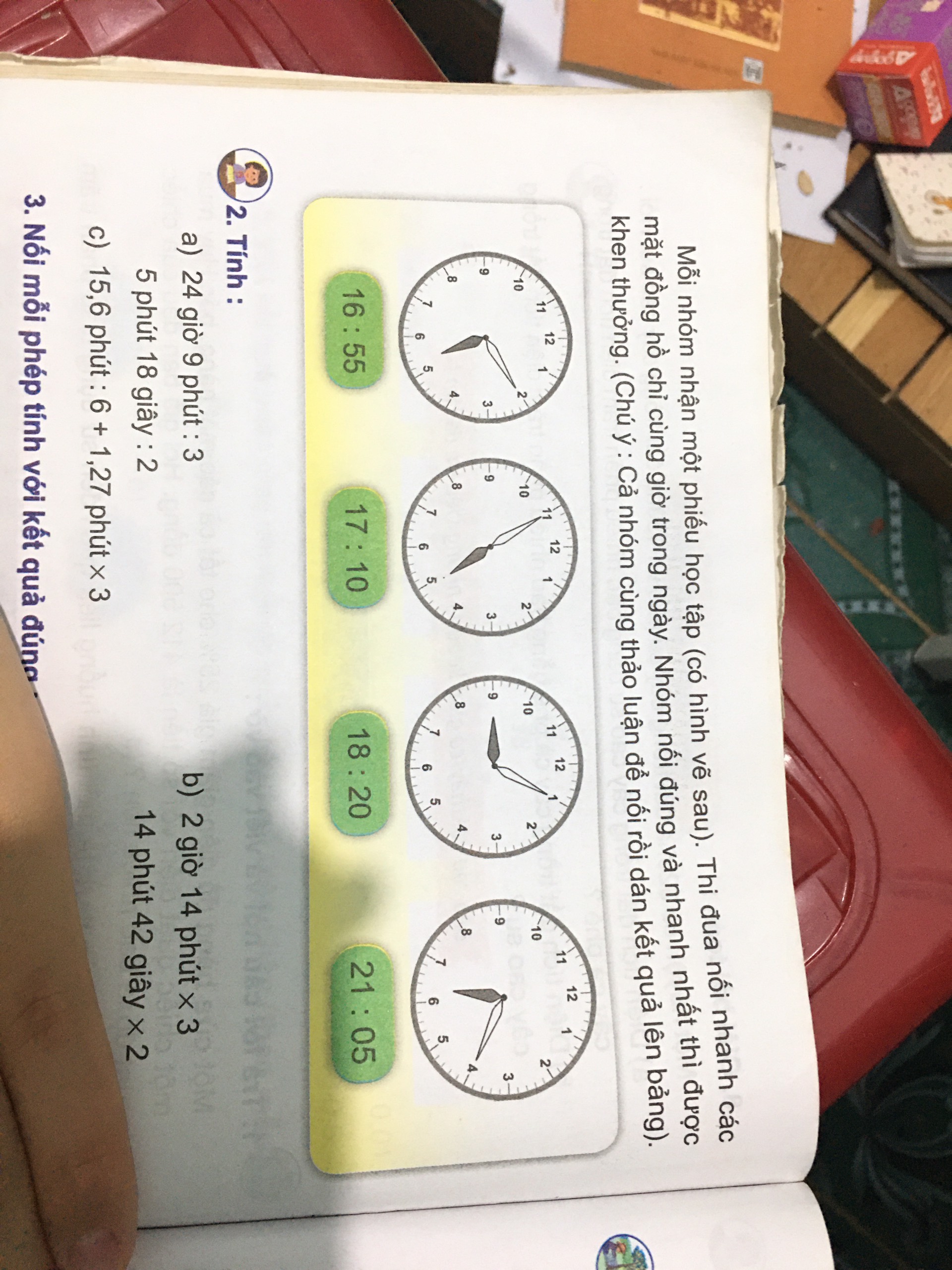 16 : 55
17 : 10
18 : 20
21 : 05
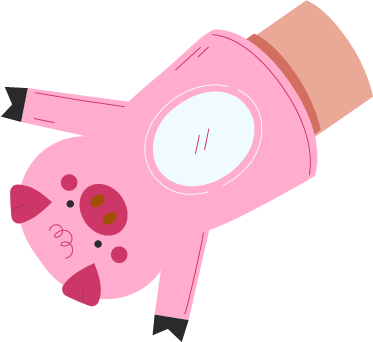 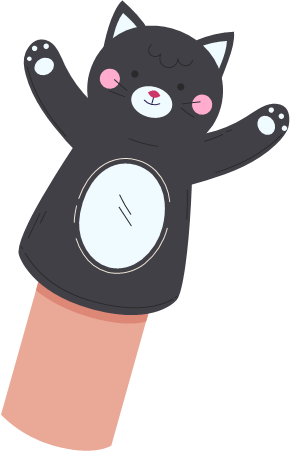 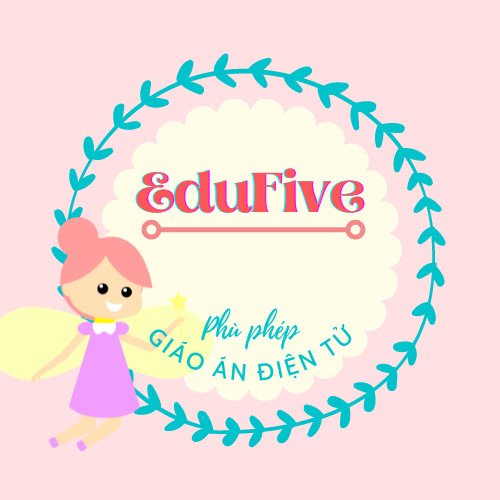 Toán
LUYỆN TẬP VỀ CÁC PHÉP TÍNH VỚI 
SỐ ĐO THỜI GIAN
LUYỆN TẬP VỀ CÁC PHÉP TÍNH VỚI 
SỐ ĐO THỜI GIAN
Trang 165 - 166
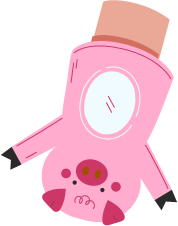 Yêu cầu cần đạt
Yêu cầu cần đạt
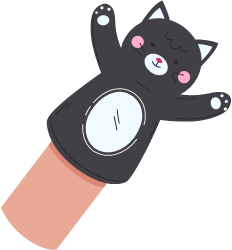 Thực hiện các phép tính cộng, trừ với số đo thời gian
01
Thực hiện các phép tính nhân, chia số đo thời gian với số tự nhiên
02
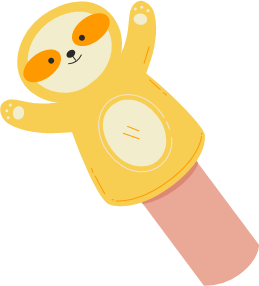 03
Vận dụng trong giải toán chuyển động đều.
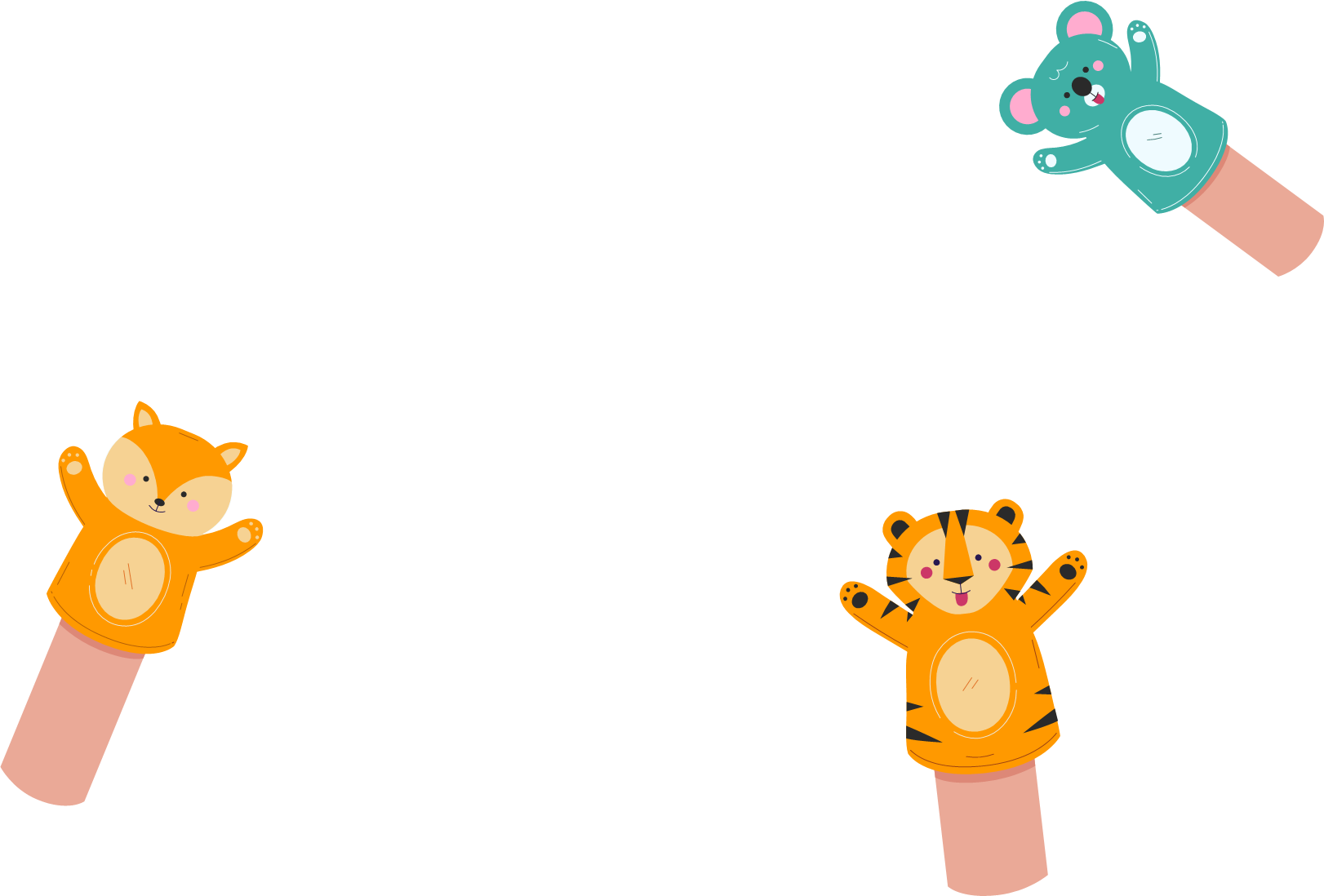 LUYỆN
TẬP
Bài 1: Tính
a) 12 giờ 24 phút + 3 giờ 18 phút              b) 5,4 giờ + 11,2 giờ
    14 giờ 26 phút – 5 giờ 42 phút                   20,4 giờ – 12, 8 giờ
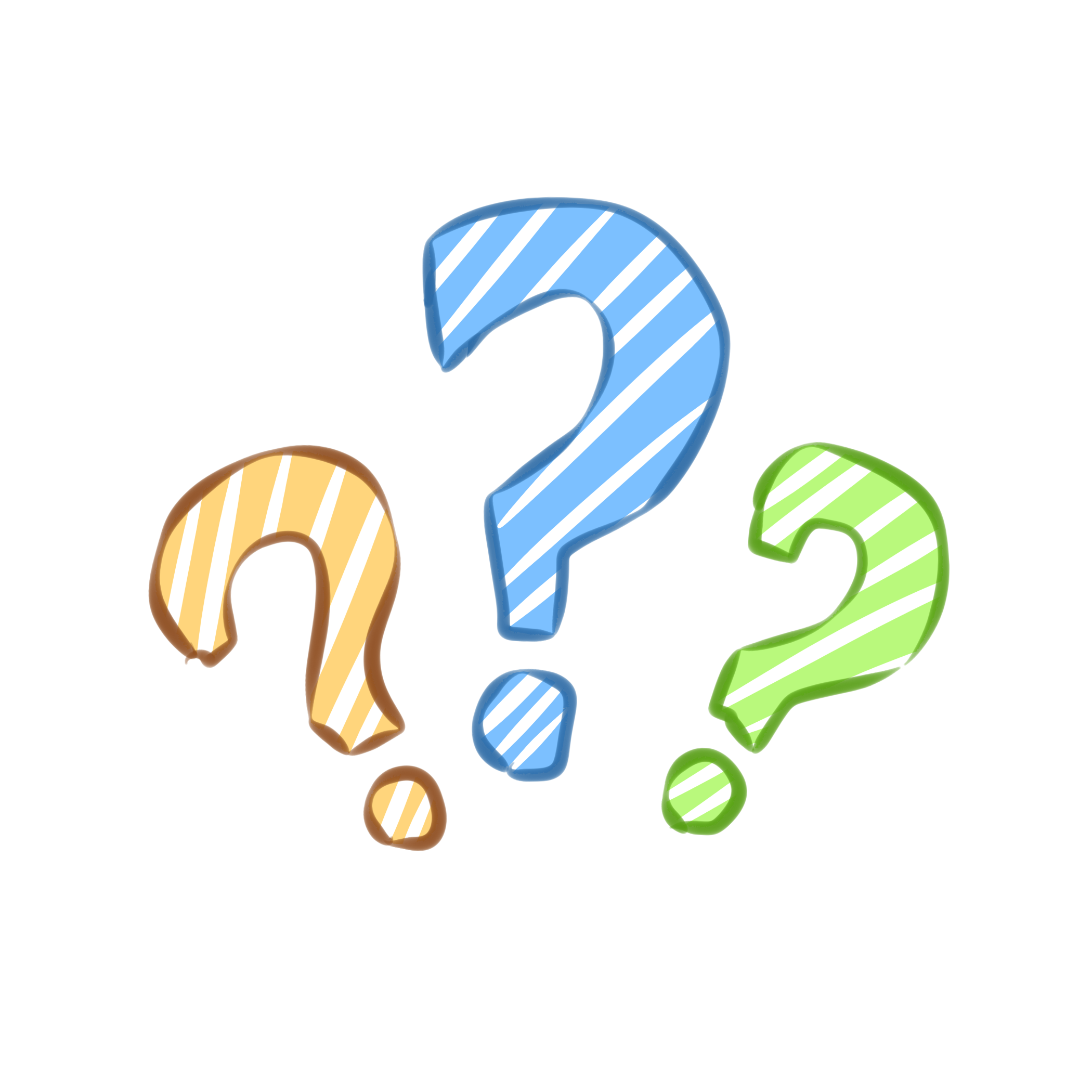 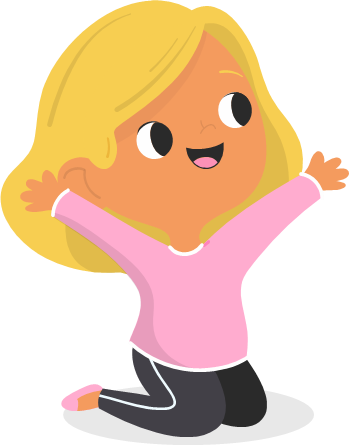 Bạn hãy nêu cách tính các phép tính này?
Bài 1: Tính
- Đặt tính thẳng hàng và thực hiện tính như đối với phép cộng, phép trừ các số tự nhiên.
- Khi tính sau mỗi kết quả ta phải ghi đơn vị đo tương ứng.
- Đối với phép trừ: nếu số đo theo đơn vị nào đó ở số bị trừ bé hơn số đo tương ứng ở số trừ thì cần chuyển đổi đơn vị hàng lớn hơn liền kề sang đơn vị nhỏ hơn rồi thực hiện phép trừ như bình thường.
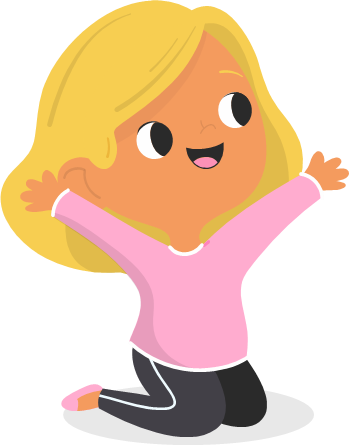 Bài 1: Tính
a)
12 giờ 24 phút
+
3 giờ 18 phút
phút
1
4
giờ
5
2
13 giờ 86 phút
–
14 giờ 26 phút
Đổi thành
5 giờ 42 phút
–
5 giờ 42 phút
phút
4
giờ
8
4
Bài 1: Tính
b)
20,4 giờ
5,4 giờ
_
+
12,8 giờ
11,2 giờ
giờ
,
6
7
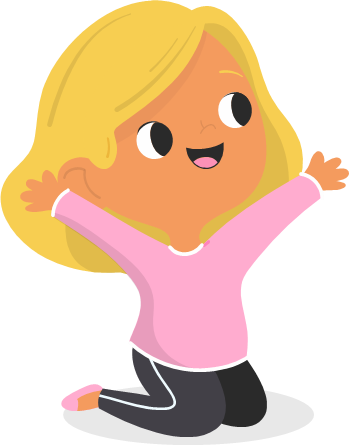 giờ
1
6
,
6
Bài 2: Tính
a) 8 phút 54 giây × 2                                 b) 4,2 giờ × 2
   38 phút 18 giây : 6                                     37,2 phút : 3
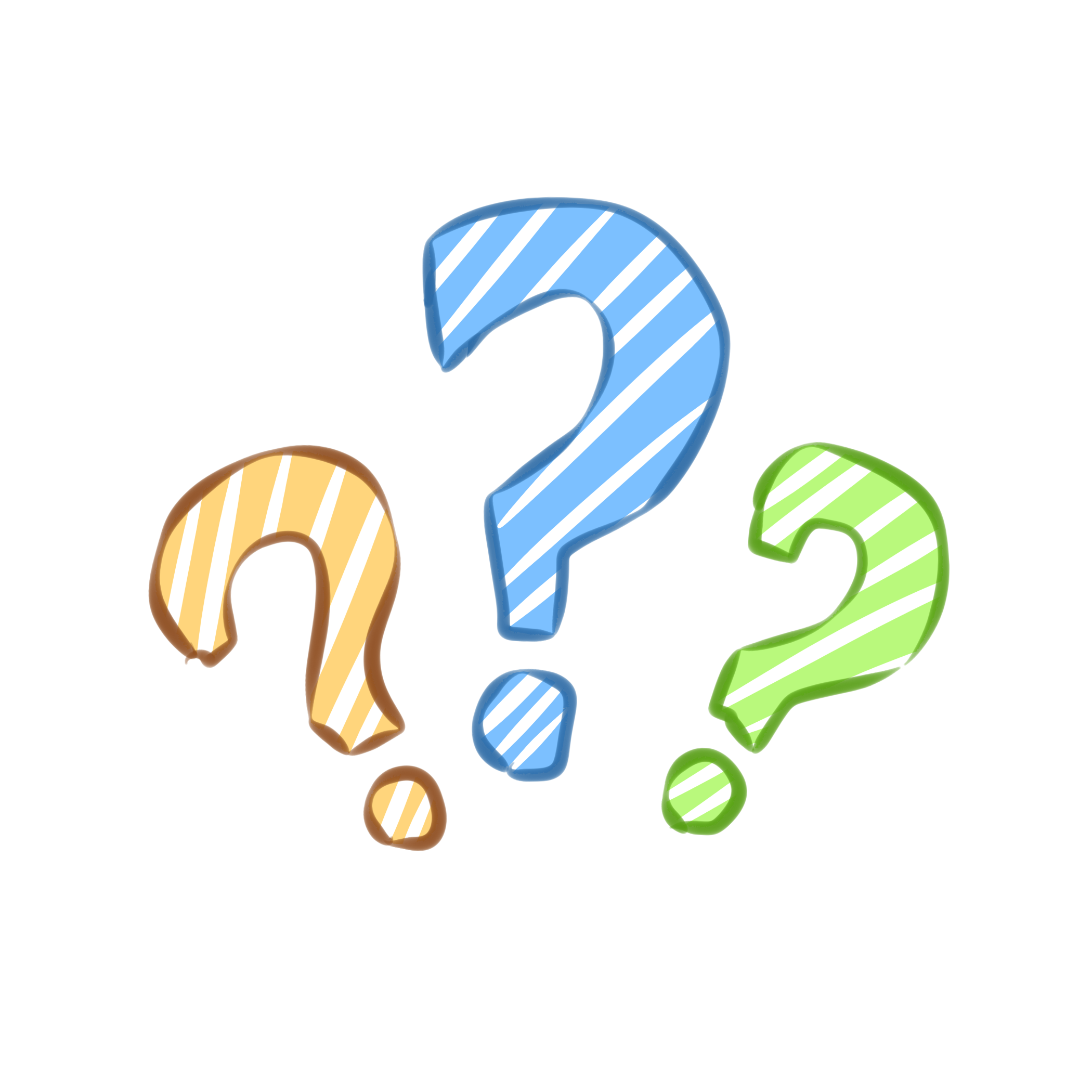 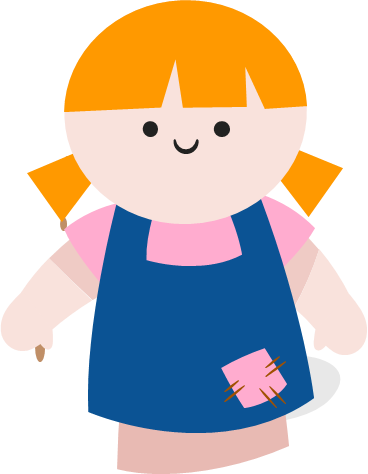 Bạn hãy nêu cách tính các phép tính này?
Bài 2: Tính
- Đặt tính thẳng hàng và thực hiện tính như đối với phép nhân, phép chia các số tự nhiên.
- Khi tính sau mỗi kết quả ta phải ghi đơn vị đo tương ứng.
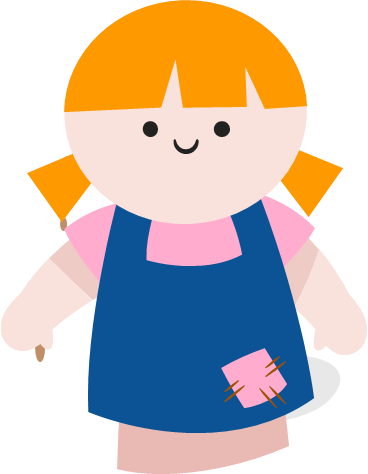 Bài 2: Tính
6
38 phút     18 giây
8 phút 54 giây
a)
x
phút
120 giây
giây
2
=
2
3
phút
6
2
138 giây
giây
phút
16
8
10
8
1
giây
17 phút 48 giây
=
0
Bài 2: Tính
37, 2 phút
3
4,2 giờ
a)
x
0
7
phút
,
1
4
2
2
1
2
8
,
4
giờ
0
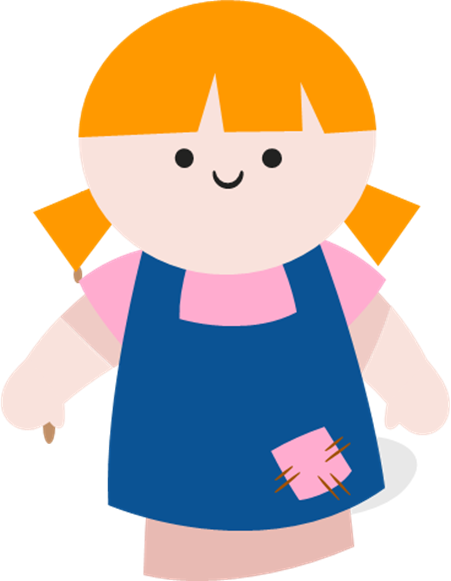 Bài 3
Một người đi xe đạp đi được một quãng đường 18km với vận tốc 10km/giờ. Hỏi người đi xe đạp đó đã đi hết bao nhiêu thời gian ?
Cùng nhắc lại công thức tính thời gian nào.
Bài 3
Một người đi xe đạp đi được một quãng đường 18km với vận tốc 10km/giờ. Hỏi người đi xe đạp đó đã đi hết bao nhiêu thời gian ?
Muốn tính thời gian ta lấy quãng đường chia cho vận tốc.
Bài 3
Tóm tắt
Quãng đường: 18km
Vận tốc:    10km/giờ
Thời gian: .... giờ?
Bài giải
Thời gian người đi xe đạp đi hết quãng đường là:
                  18 : 10 = 1,8 (giờ)
                  1,8 giờ = 1 giờ 48 phút 
                               Đáp số: 1 giờ 48 phút.
Bài 4
Một ô tô đi từ Hà Nội lúc 6 giờ 15 phút và đến Hải Phòng lúc 8 giờ 56 phút. Giữa đường ô tô nghỉ 25 phút. Vận tốc của ô tô là 45km/giờ. Tính quãng đường từ Hà Nội đến Hải Phòng.
Chúng ta tính bằng cách nào?
Bài 4
Một ô tô đi từ Hà Nội lúc 6 giờ 15 phút và đến Hải Phòng lúc 8 giờ 56 phút. Giữa đường ô tô nghỉ 25 phút. Vận tốc của ô tô là 45km/giờ. Tính quãng đường từ Hà Nội đến Hải Phòng.
- Thời gian đi = Thời gian đến – thời gian xuất phát – thời gian nghỉ (nếu có).
- Tính quãng đường ta lấy vận tốc nhân với thời gian.
Bài 4
Tóm tắt
Đi: 		6 giờ 15 phút
Đến: 		8 giờ 56 phút
Nghỉ: 		25 phút
Vận tốc: 	45km/giờ
Quãng đường: ...km?
Bài 4
Bài giải
CỦNG
CỐ
Đâu là công thức tính vận tốc?
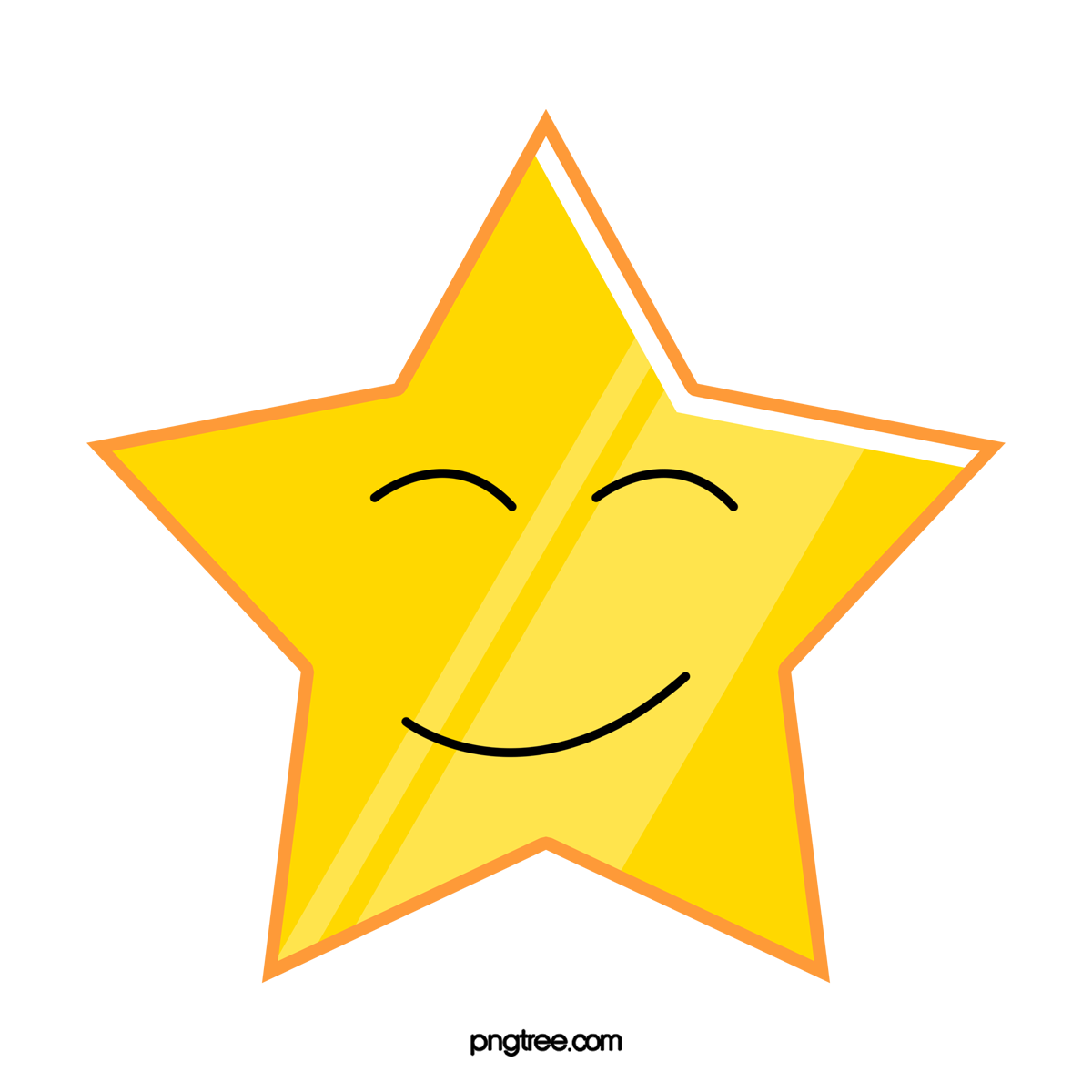 B
A
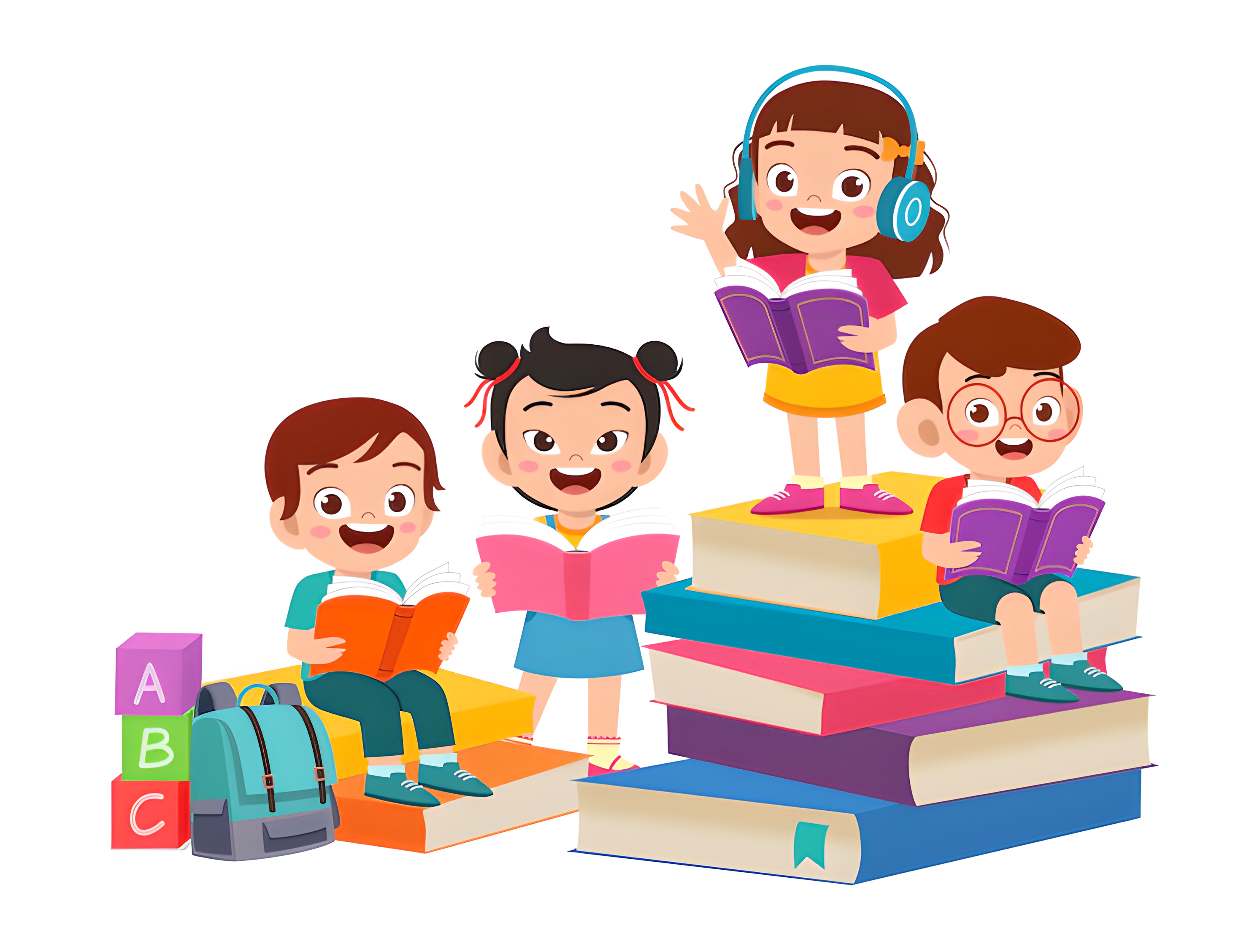 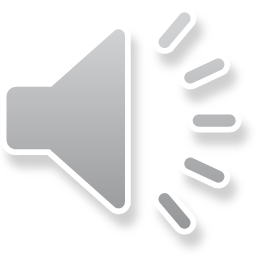 v = s x t
v = s : t
C
D
v = s + t
v = t : s
Đâu là công thức tính quãng đường?
B
A
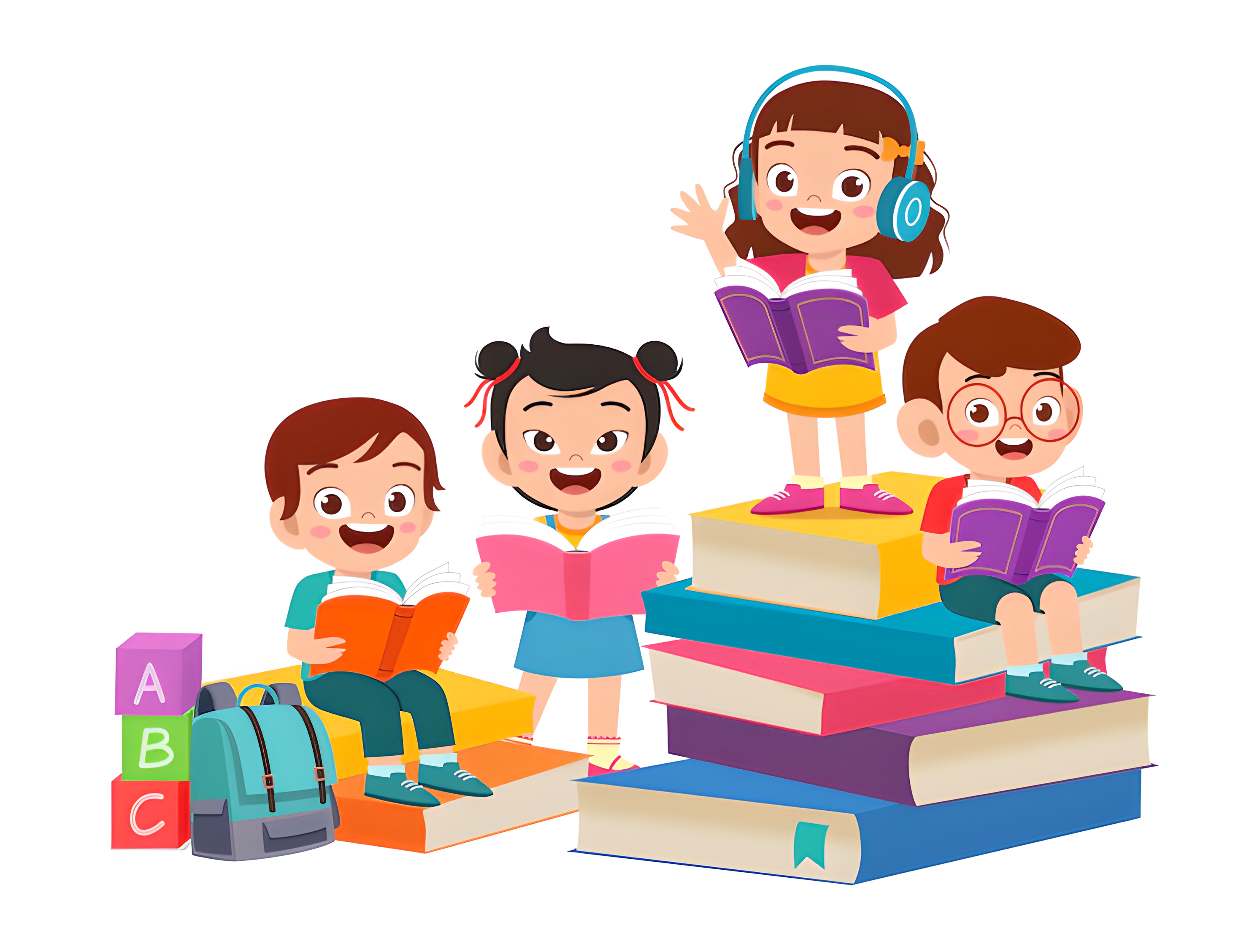 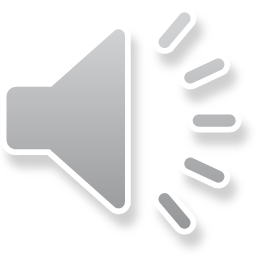 s = t : v
s = v : t
C
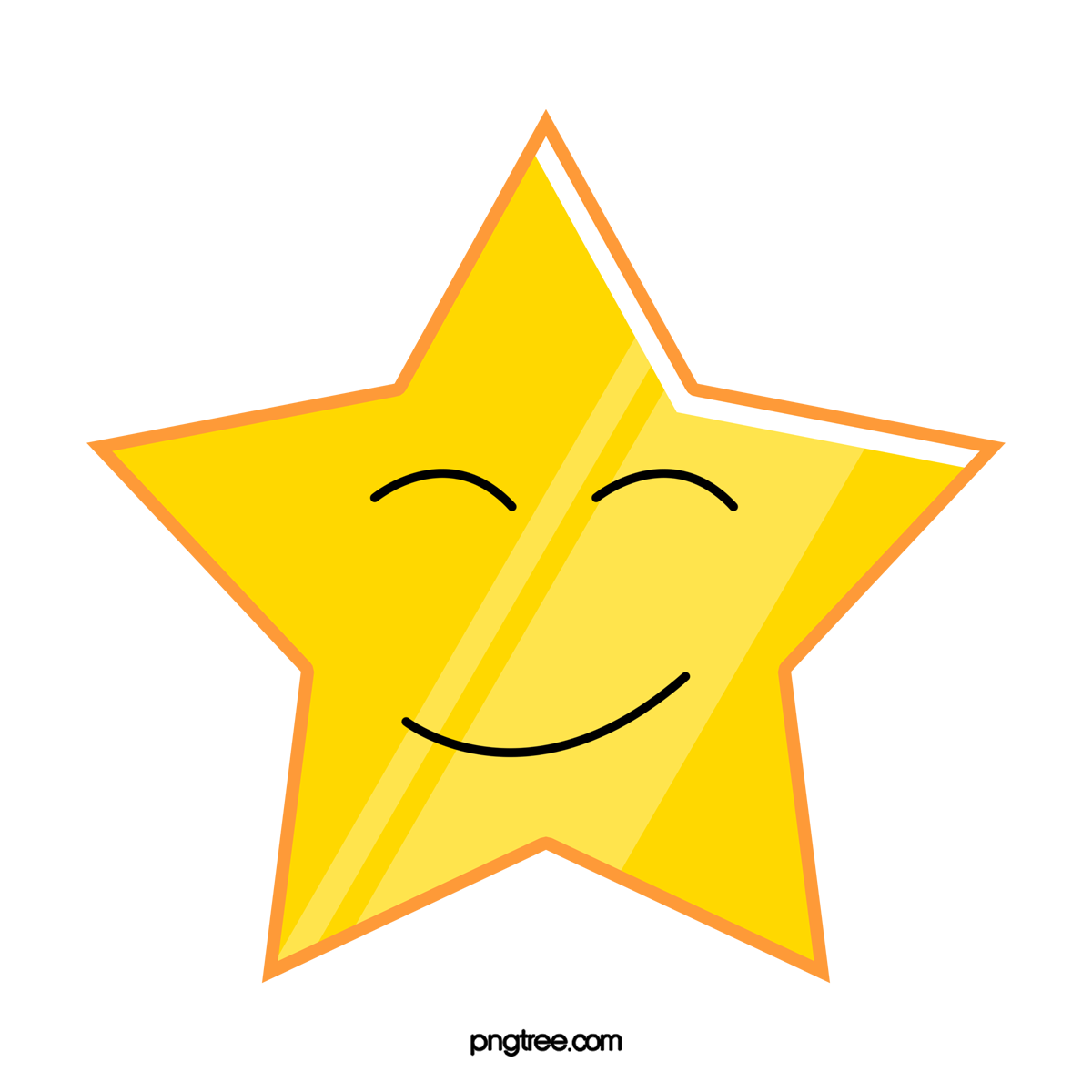 D
s = v + t
s = v x t
Đâu là công thức tính thời gian?
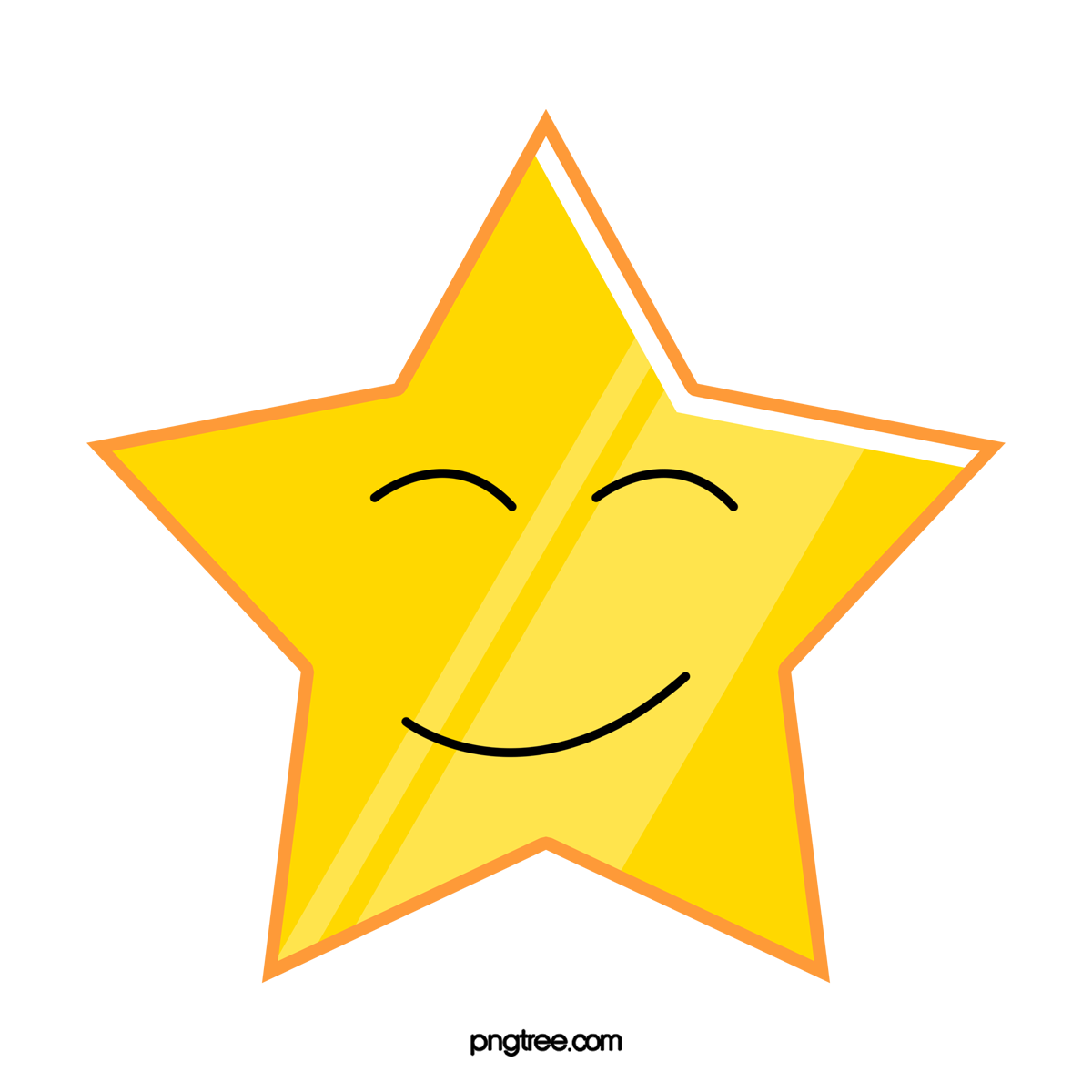 B
A
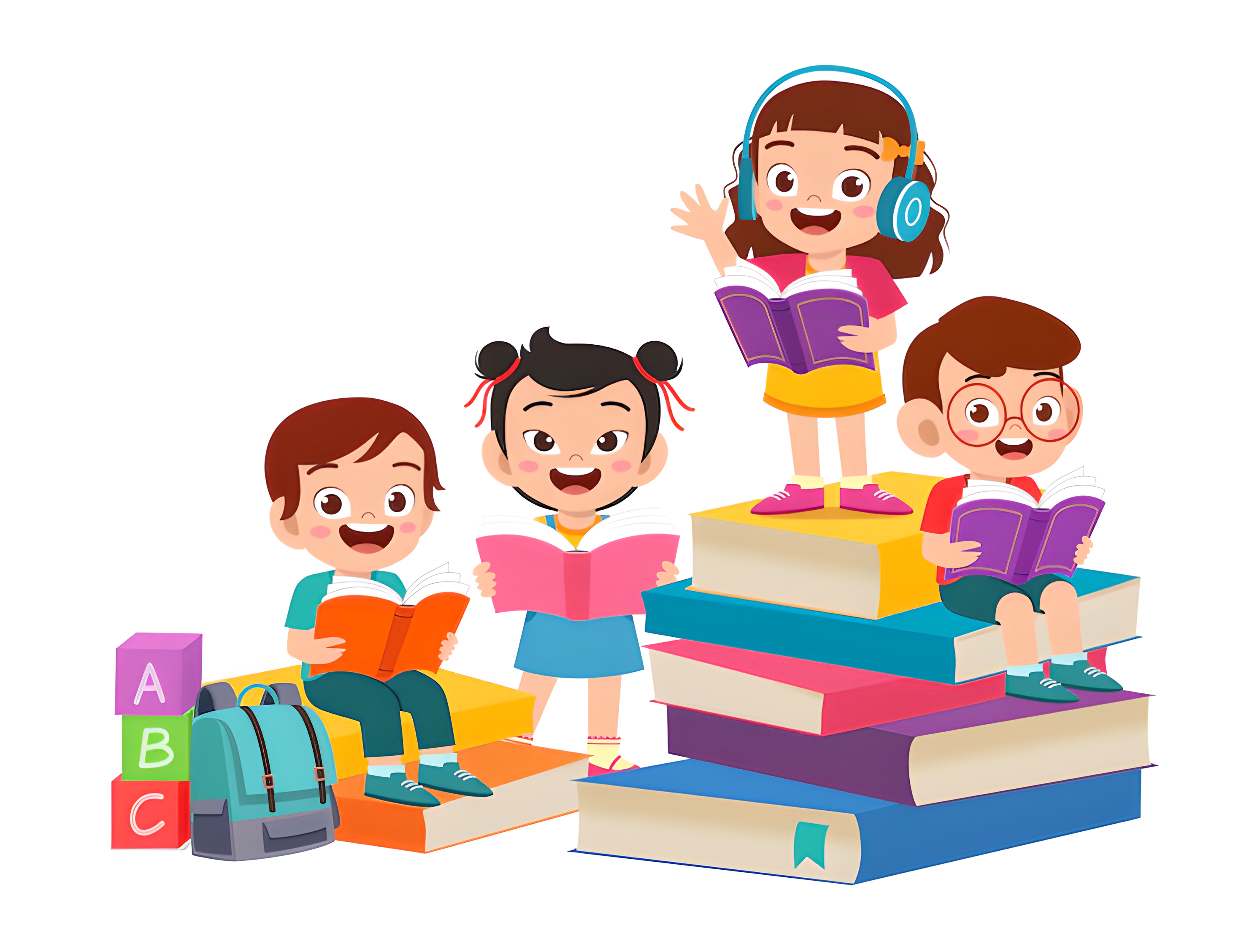 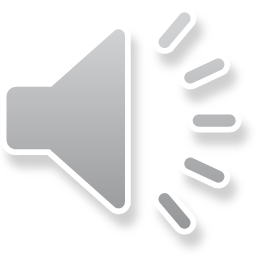 t = s : v
t = v : s
C
D
t = v + s
t = v x s
DÒ
DẶN
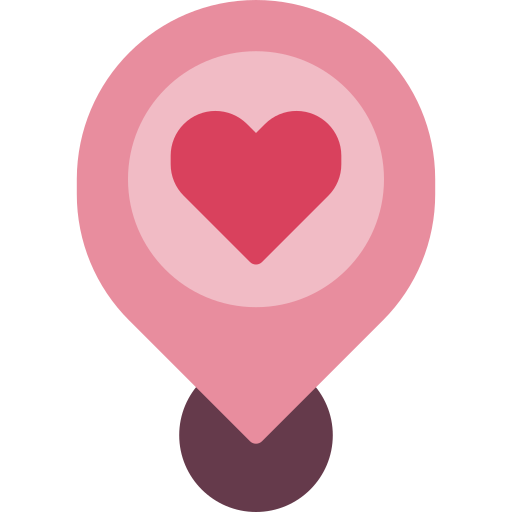 Làm các bài tập luyện tập thêm
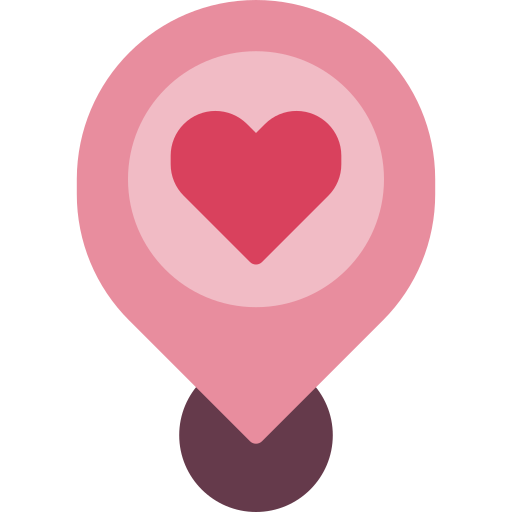 Chuẩn bị bài tiếp theo
TẠM BIỆT